avalanche
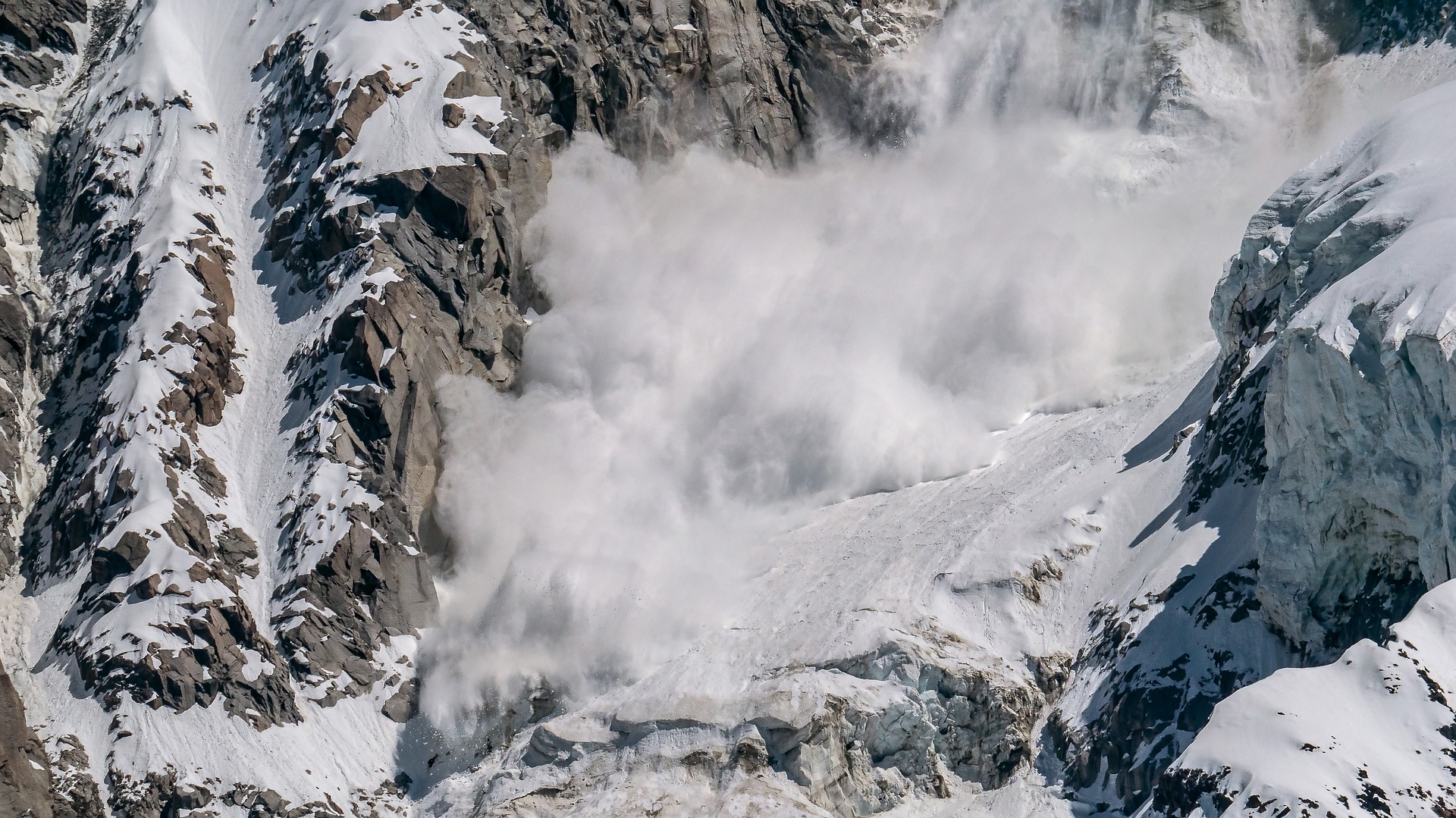 drought
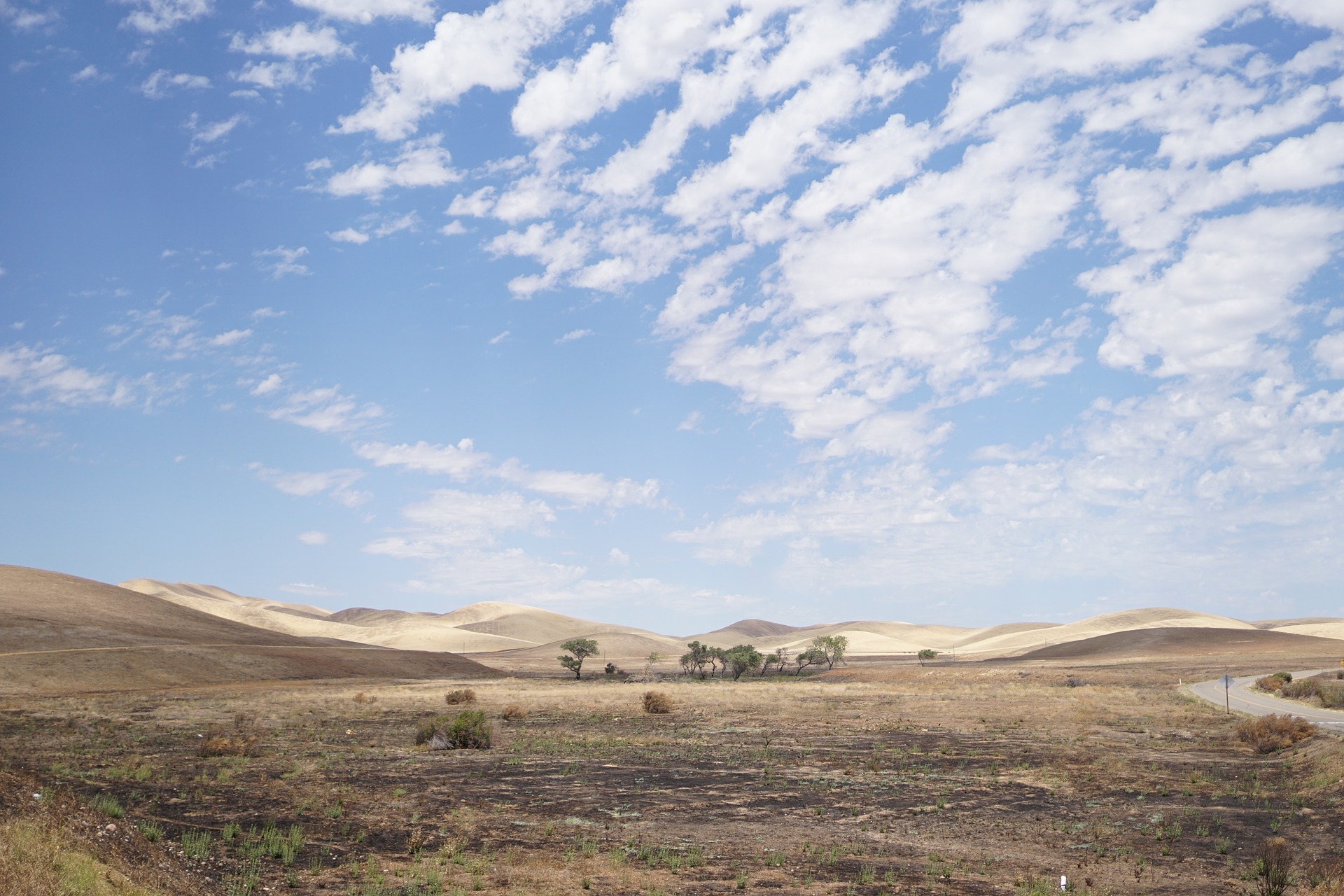 earthquake
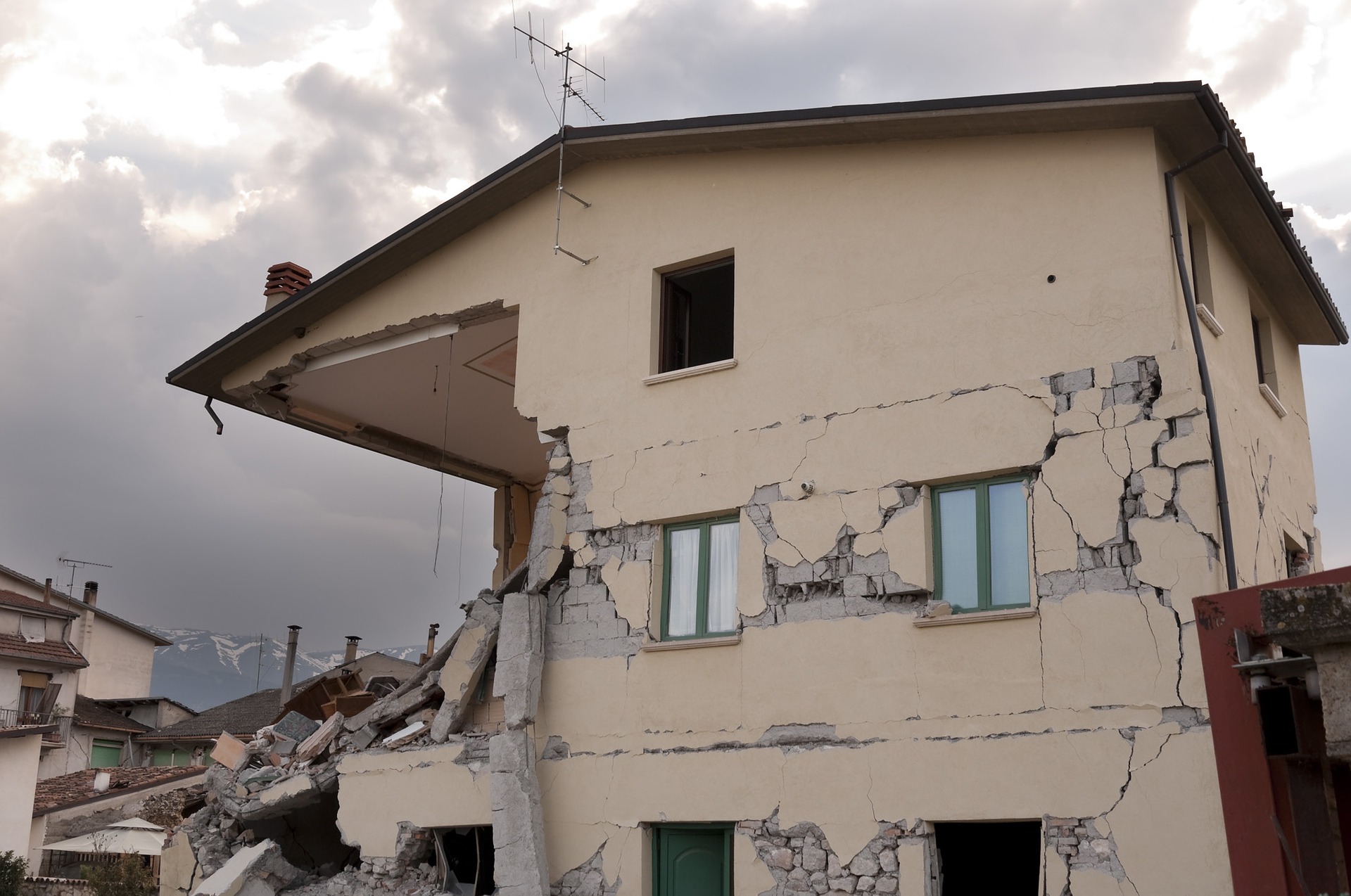 flood
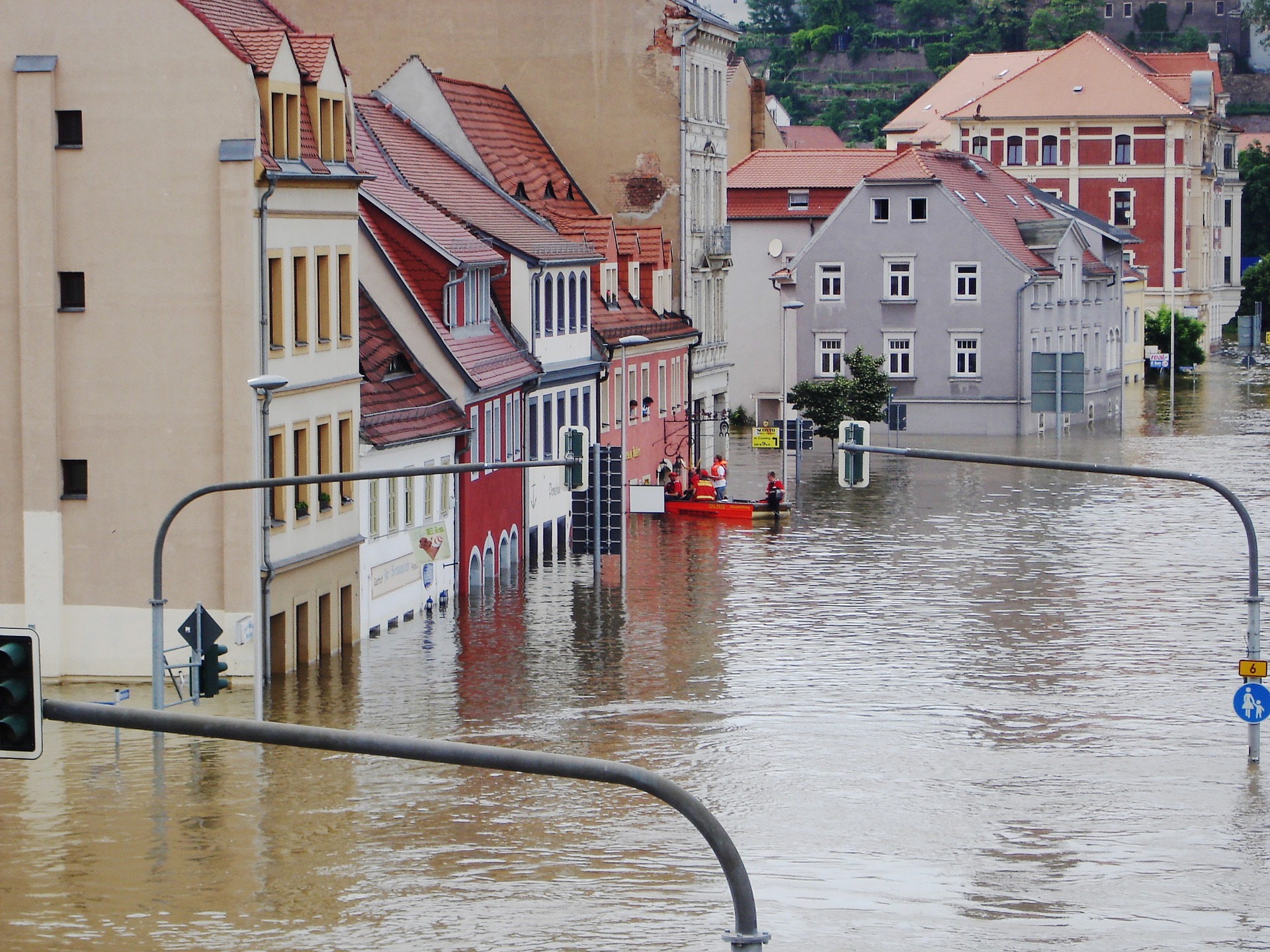 hurricane
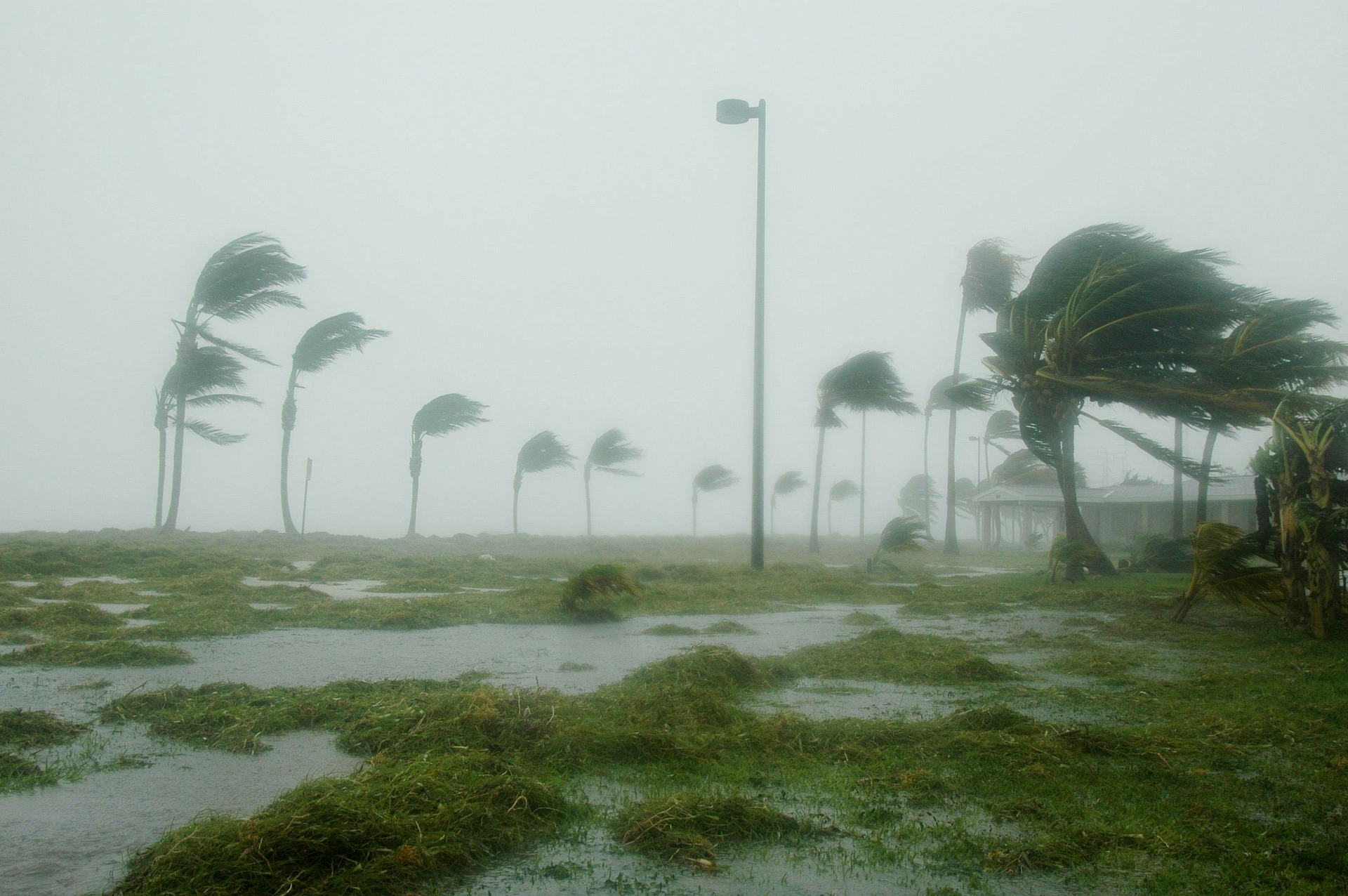 landslide
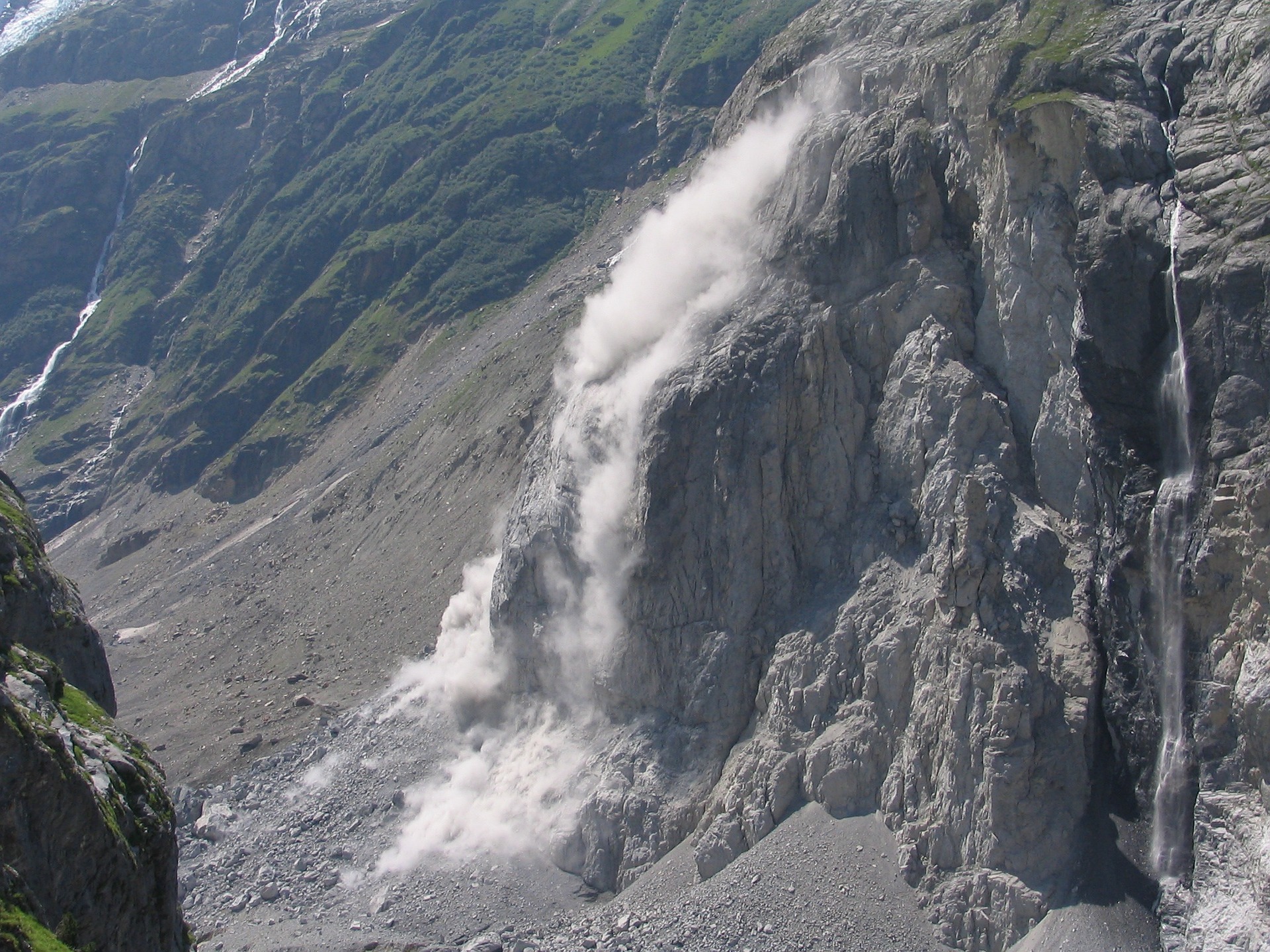 tornado
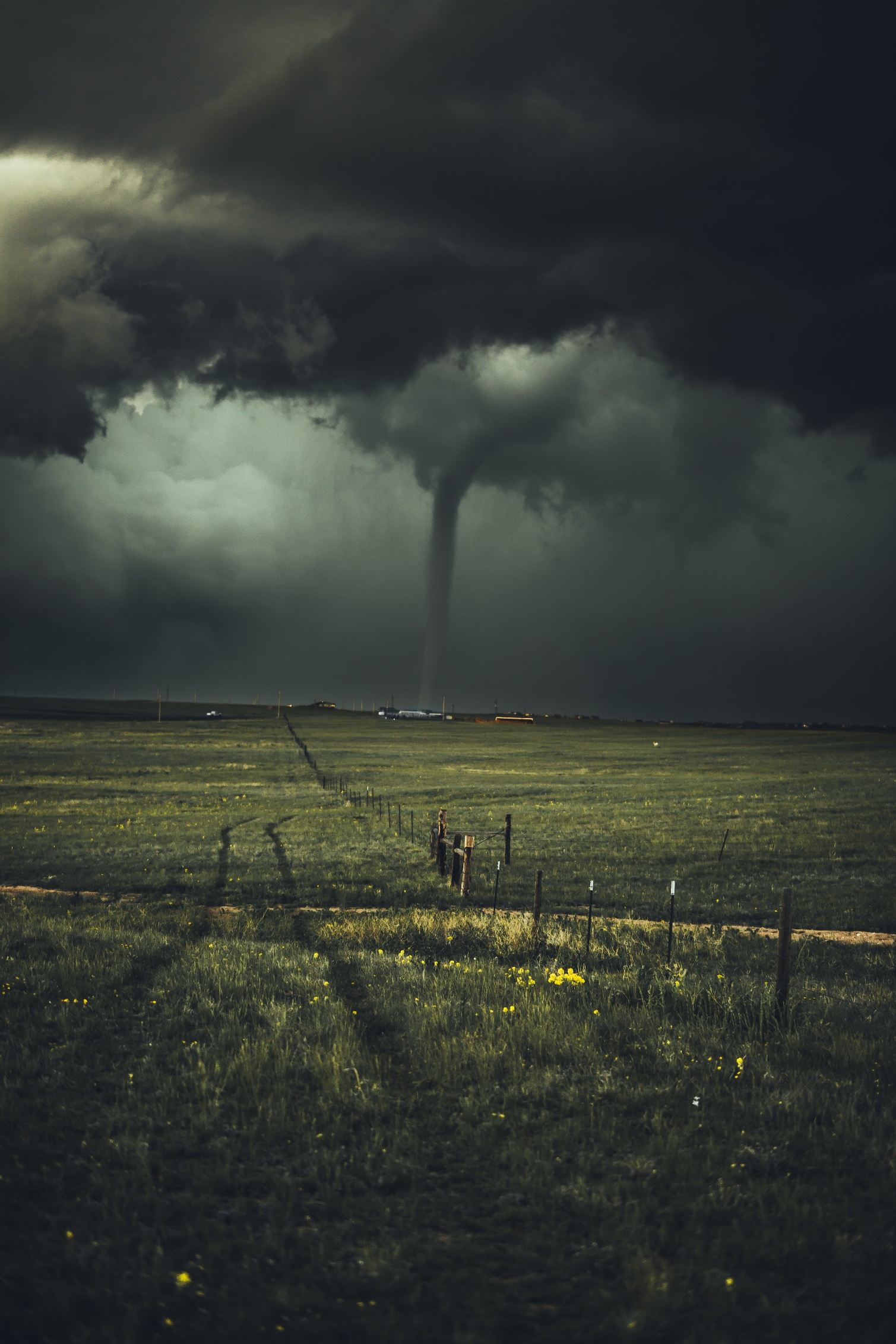 tsunami
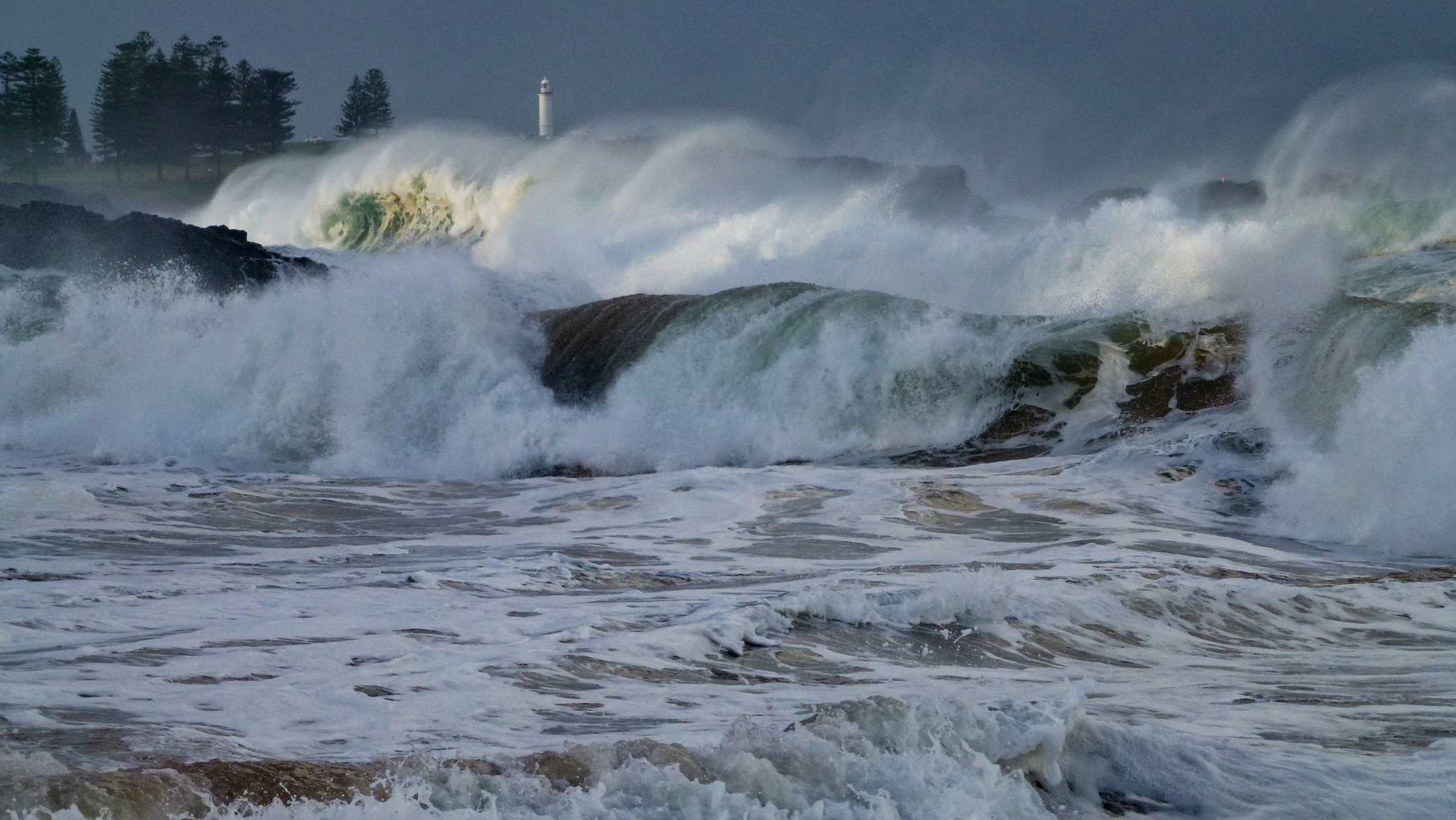 volcano
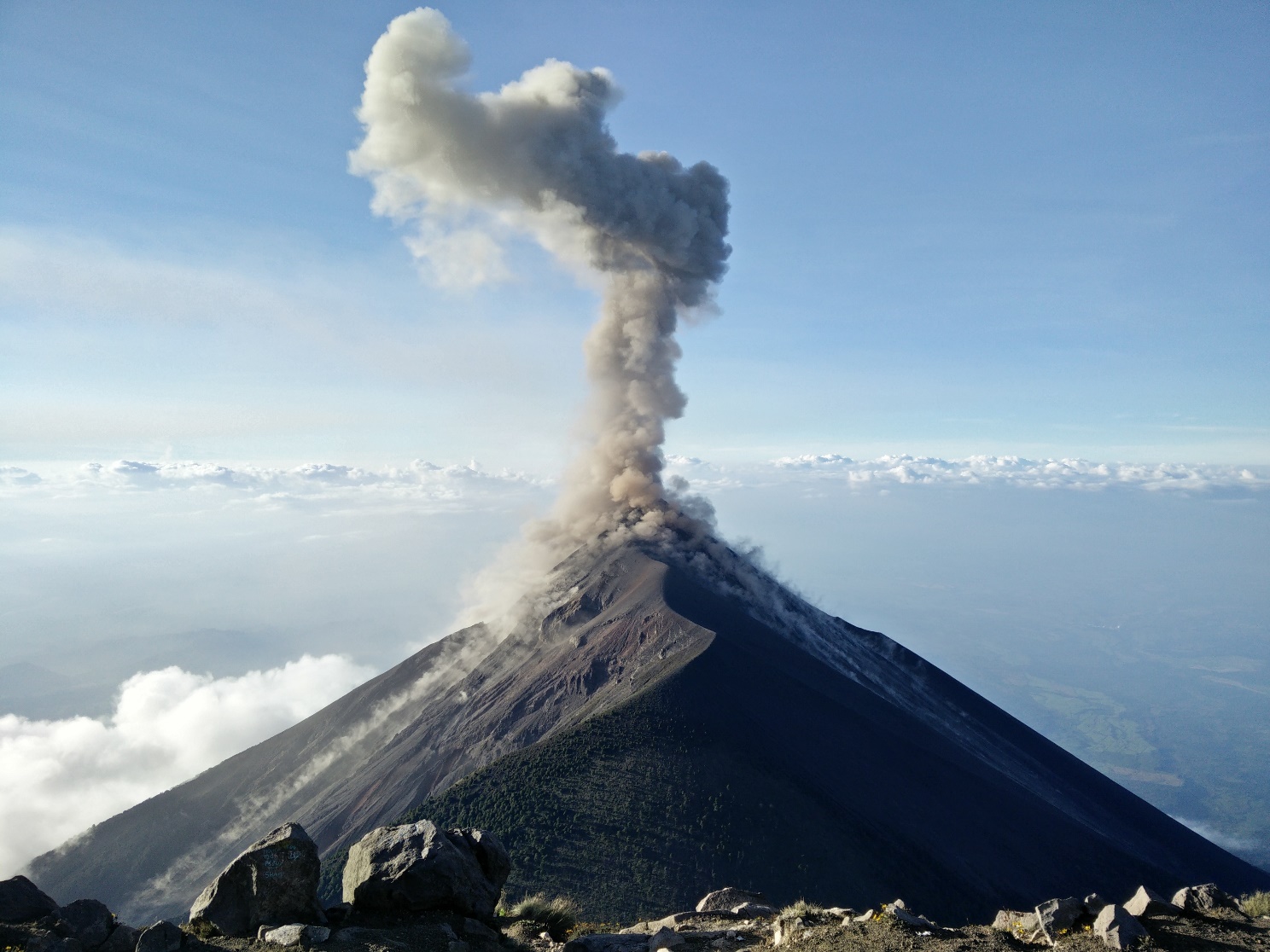 wildfire
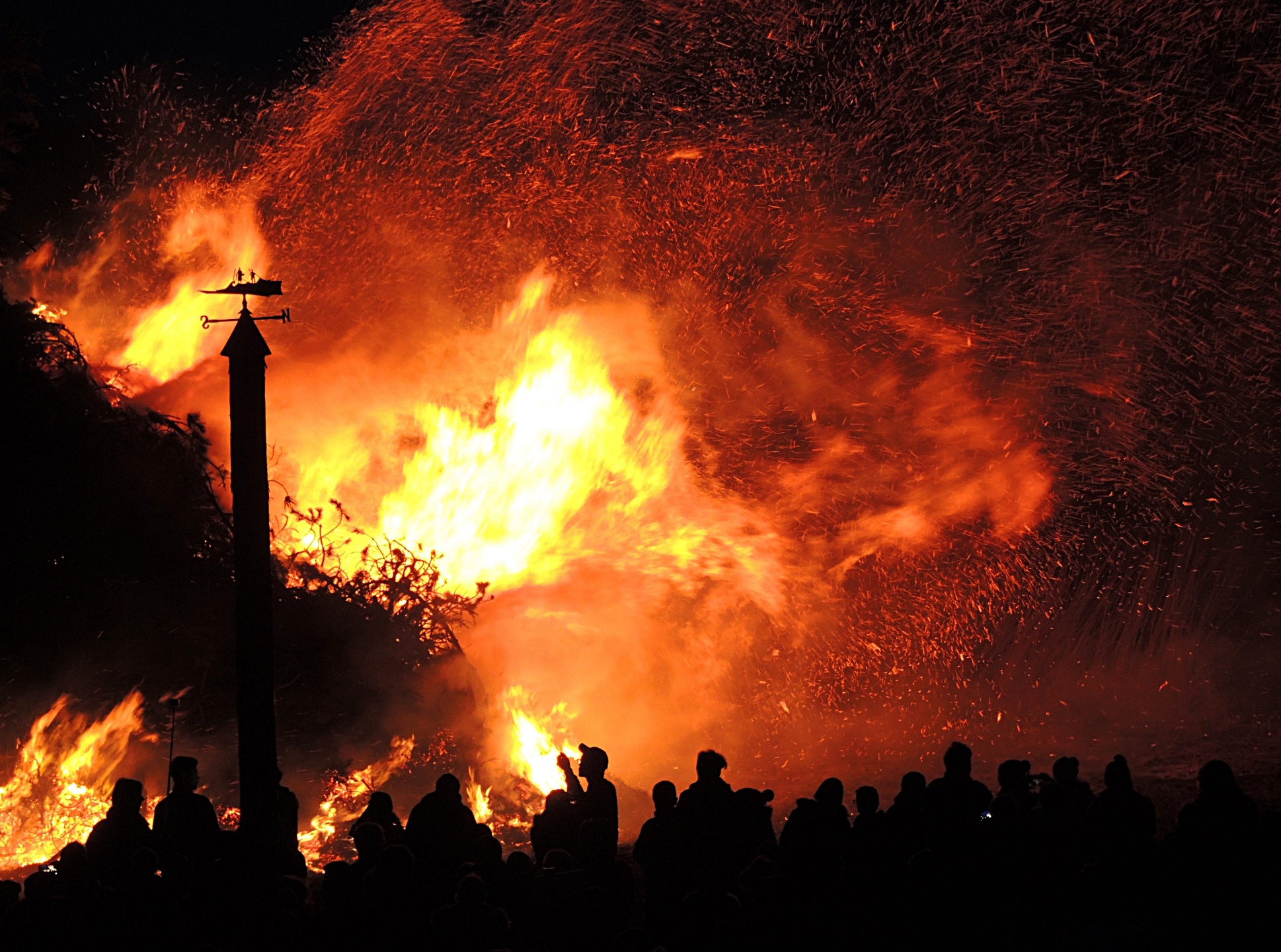